Healthy Communities Delaware
Shared Stewardship Learning Series, Part 1
October 29, 2021
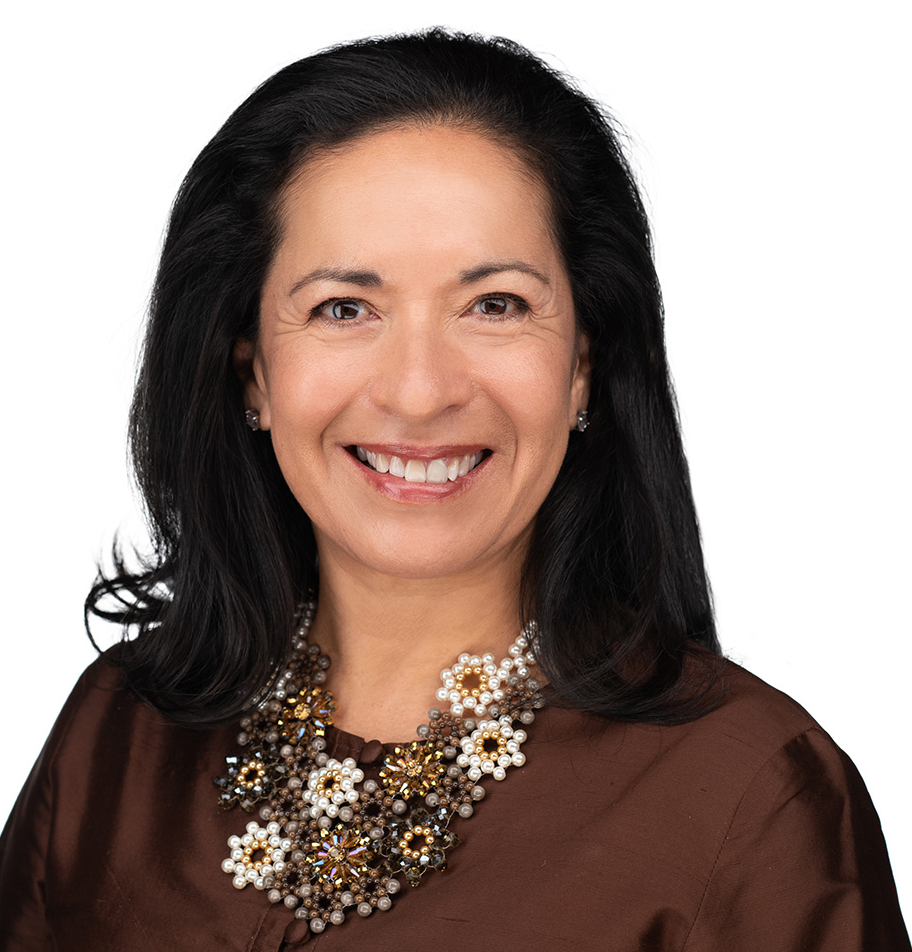 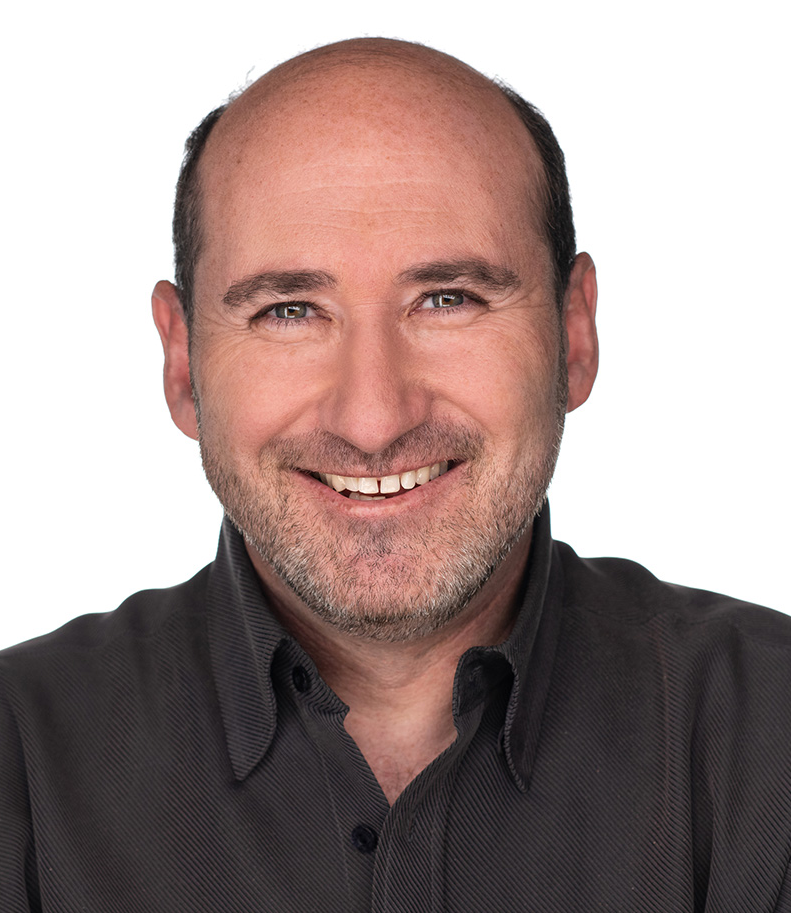 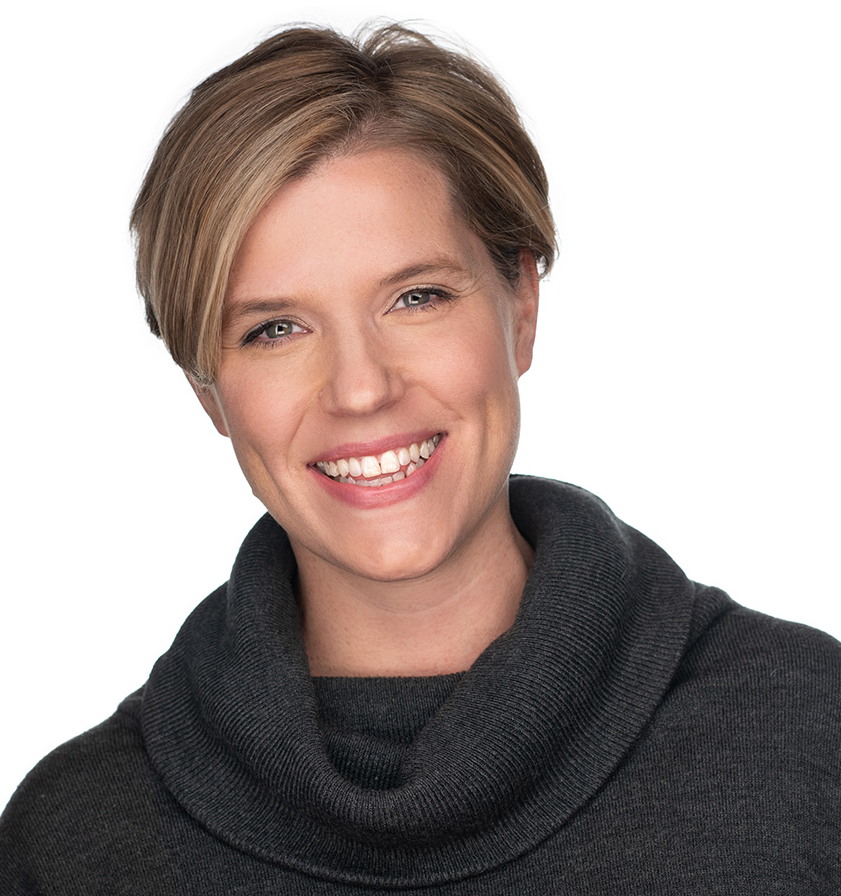 Ella Davila Auchincloss
Director, Coaching and Guided Practice
Bobby Milstein
Director, System Strategy
Lindsey Alexander
Director, Philanthropic Stewardship Practice
ReThink Health Team Members
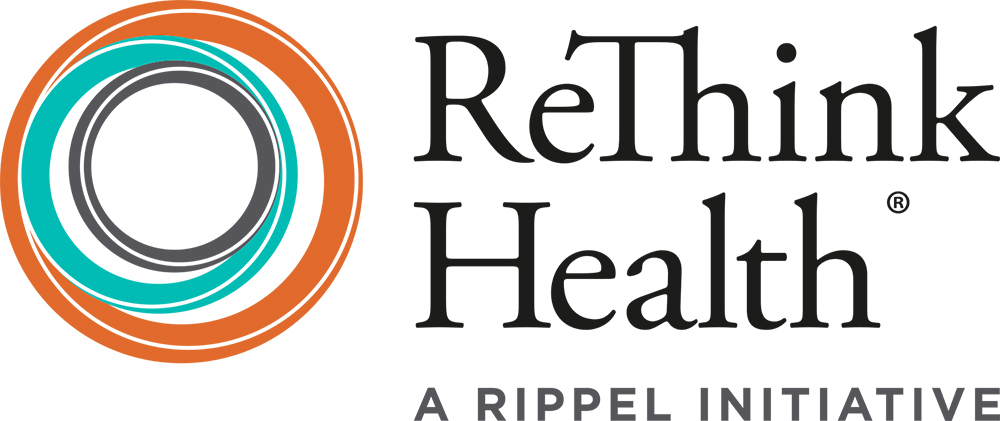 At ReThink Health, a Rippel initiative, we work with innovators in regions and across the country to discover and share what it takes to thrive together through shared stewardship.
 
Our best hypothesis is that as stewards mature in their ability to facilitate multisector collaboration and alignment, they are able to create a new ecosystem for health and well-being in their regions; an ecosystem that is built for equity and racial justice, by design.
 
But what does it take to strengthen shared stewardship? Figuring that out is the reason for ReThink Health.
Goal of this Series
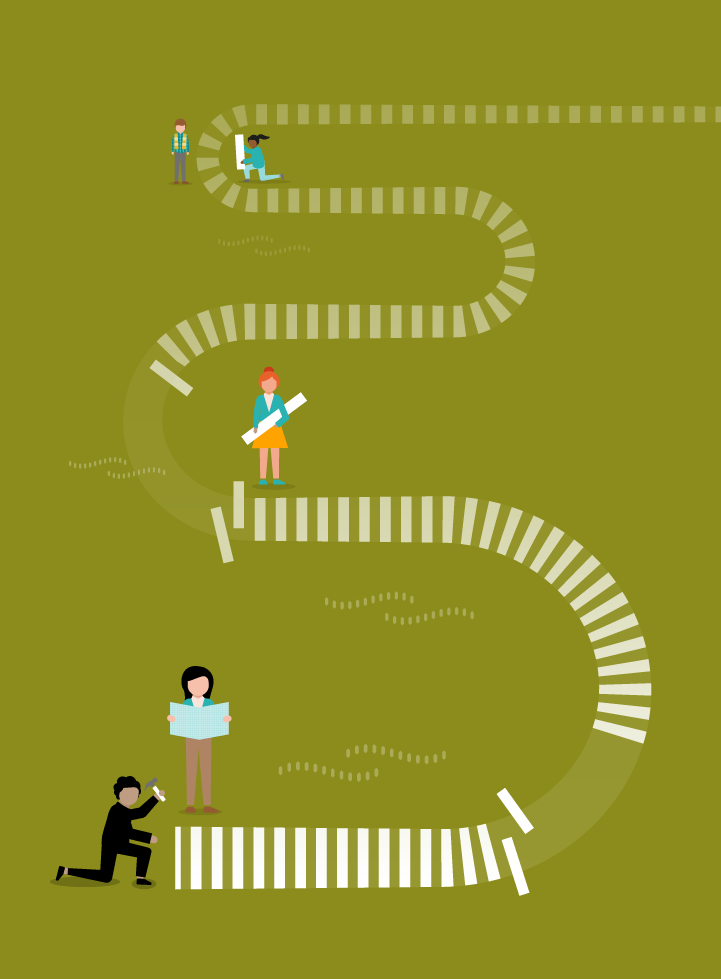 To deepen your capacity as stewards of Delaware’s future for health, well-being, and racial justice
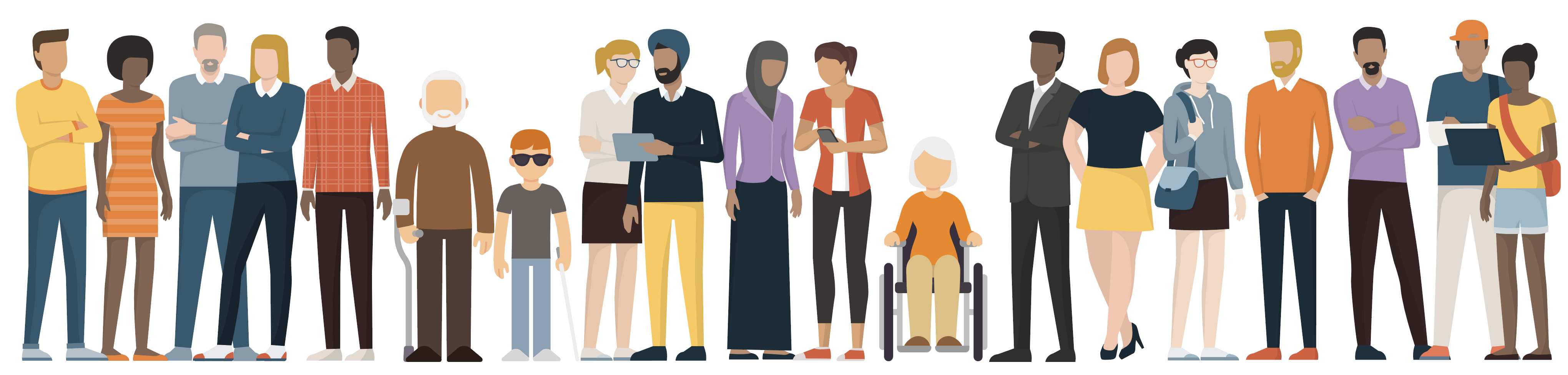 STEWARDSHIP JOURNEY
About the Shared Stewardship Learning Series
OCTOBER: Thriving Together Through 		  Shared Stewardship
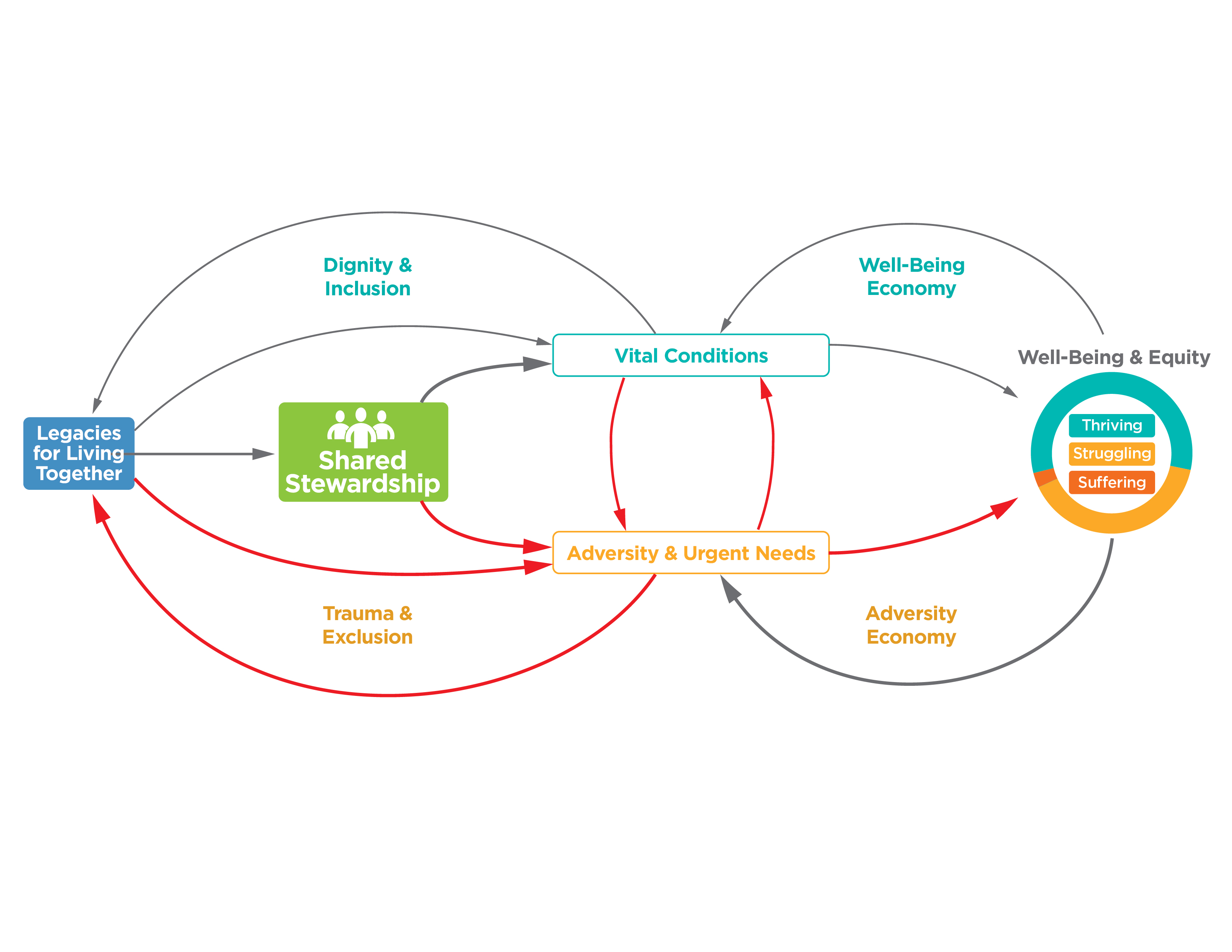 Defining the movement for thriving together
Shared stewardship as a path
Stories of stewards in action
Identifying fellow stewards
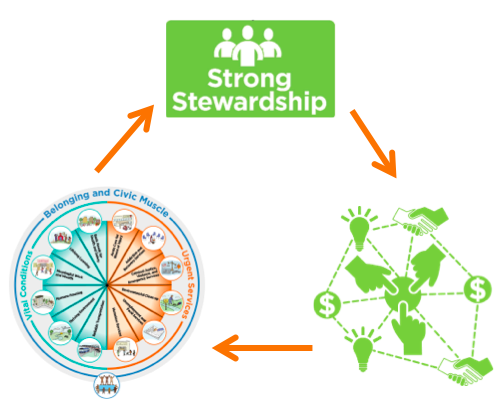 JANUARY: Designing a Well-Being Portfolio
What will you experience?

Visualize region’s current and future priorities for health and well-being
Understand the contours of a regional portfolio
Identify areas of your portfolio that need more resources 
Identify stakeholders that ought to be involved
Surface mental models and transition plans
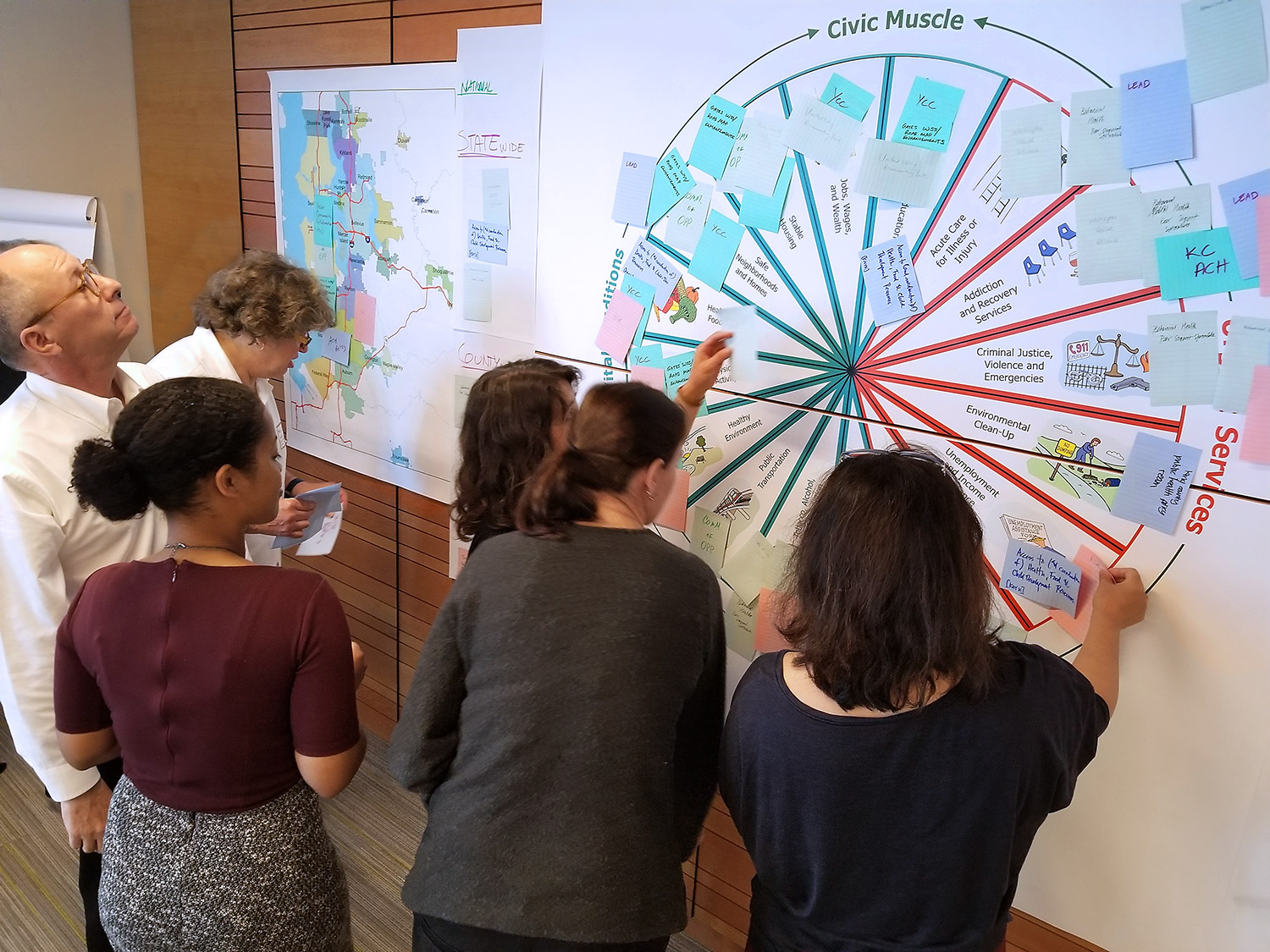 JANUARY: Designing a Well-Being Portfolio
If vital conditions are not fulfilled, or if there is a disruptive shock, demand for urgent services will grow
[Speaker Notes: Personal health and well-being may rise or fall, from birth to death. Vital conditions, however, persist over generations. 

We have no say in the choices that our predecessors made—their legacies are the starting points for our lives. However, we possess an enormous capacity to transform those conditions—for better and for worse—for ourselves and for those who follow.]
JANUARY: Designing a Well-Being Portfolio
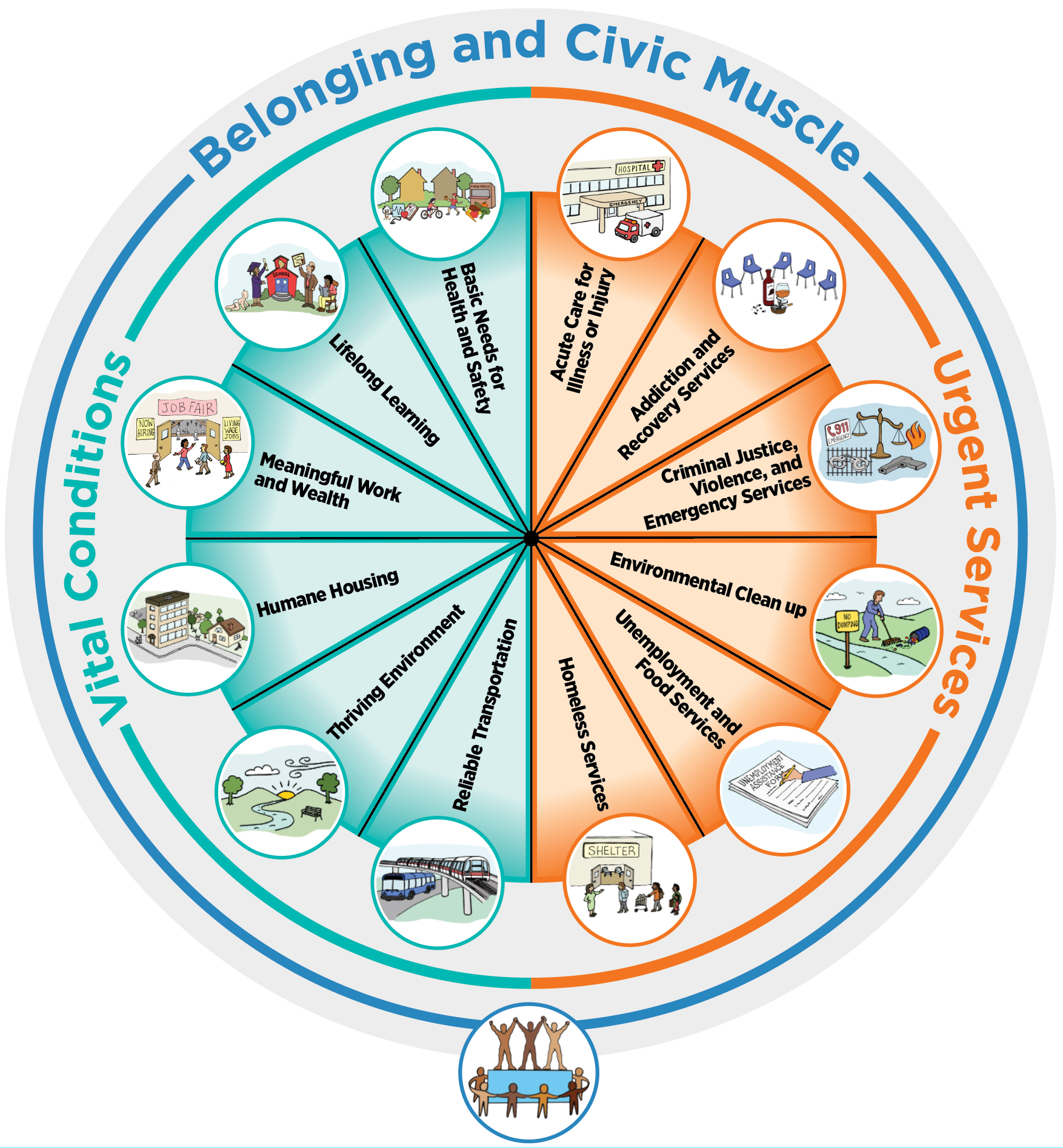 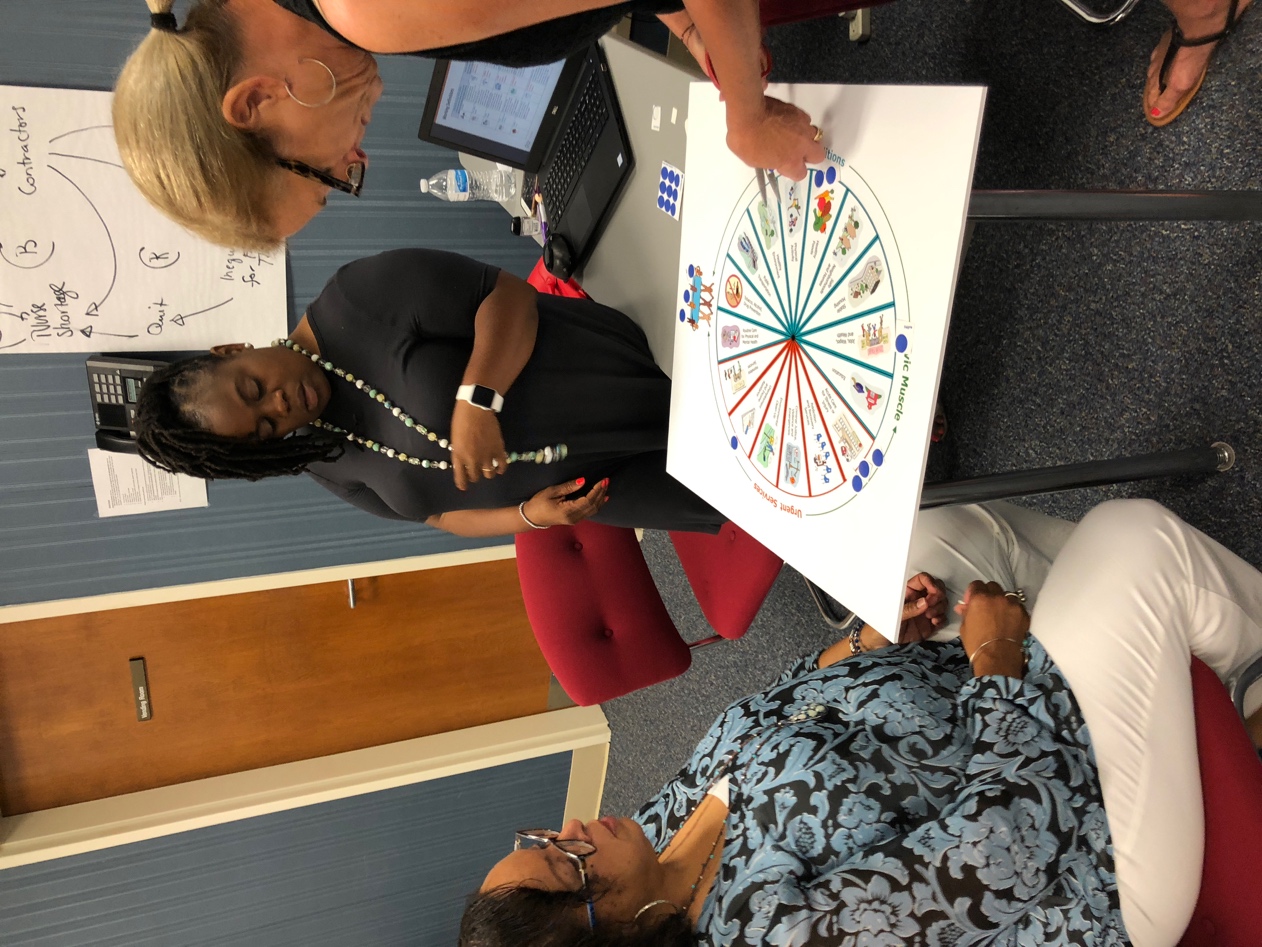 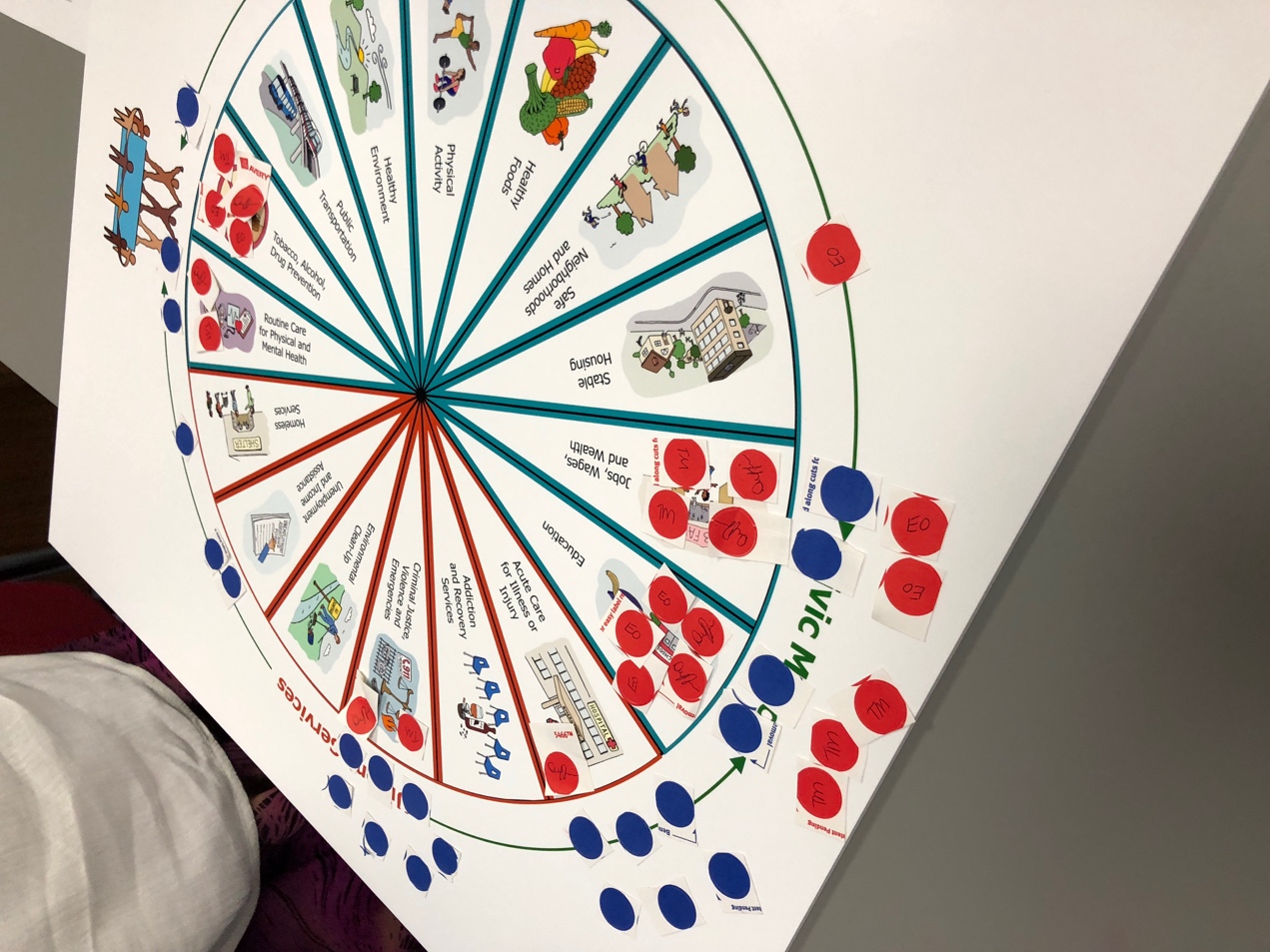 MARCH: Negotiating with Fellow Stewards
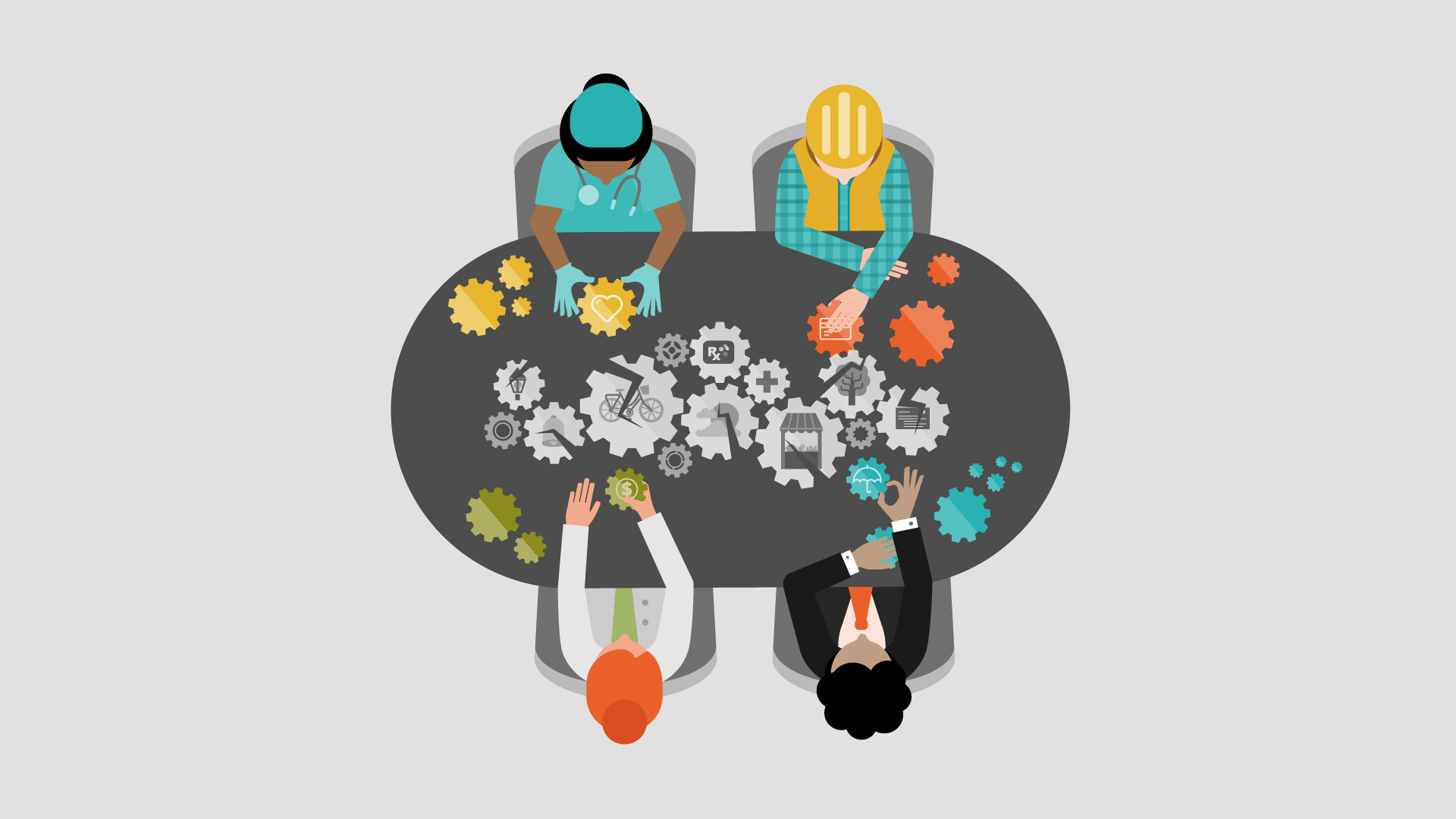 What will you experience?

Consider the long-term effects of your joint investment decisions
Experience the tension of acting in times of great adversity and injustice
Learn the importance of multisolving interventions and deep investment in equity, belonging and civic muscle
MARCH: Negotiating with Fellow Stewards
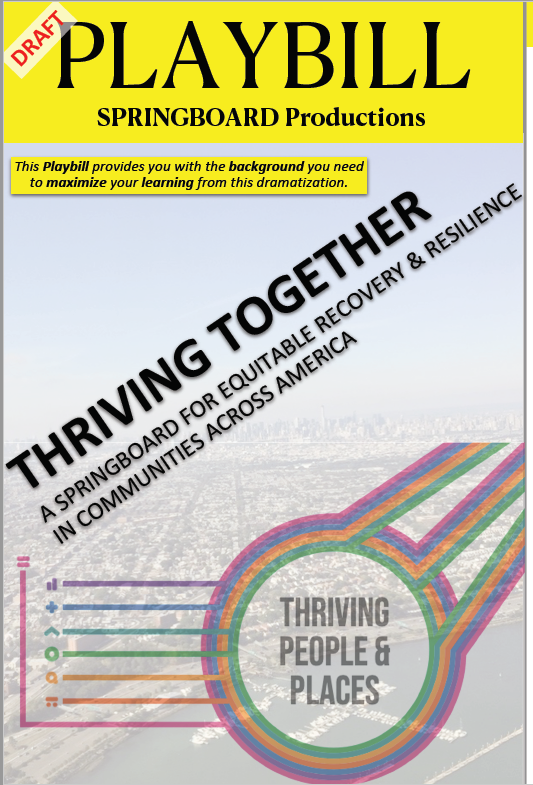 Thriving Together Theater
A Springboard Challenge
Interactive theater means you–the audience–play an essential role in how the story unfolds.
PROLOGUE: An Unjust Shock
ACT I: Finding Your Path
DIALOGUE: Understanding the Dynamics of Renewal
EPILOGUE: Strengthening Shared Stewardship
http://tiny.cc/Thriving-Playbill
[Speaker Notes: Bobby]
MAY: Strengthening Shared Stewardship
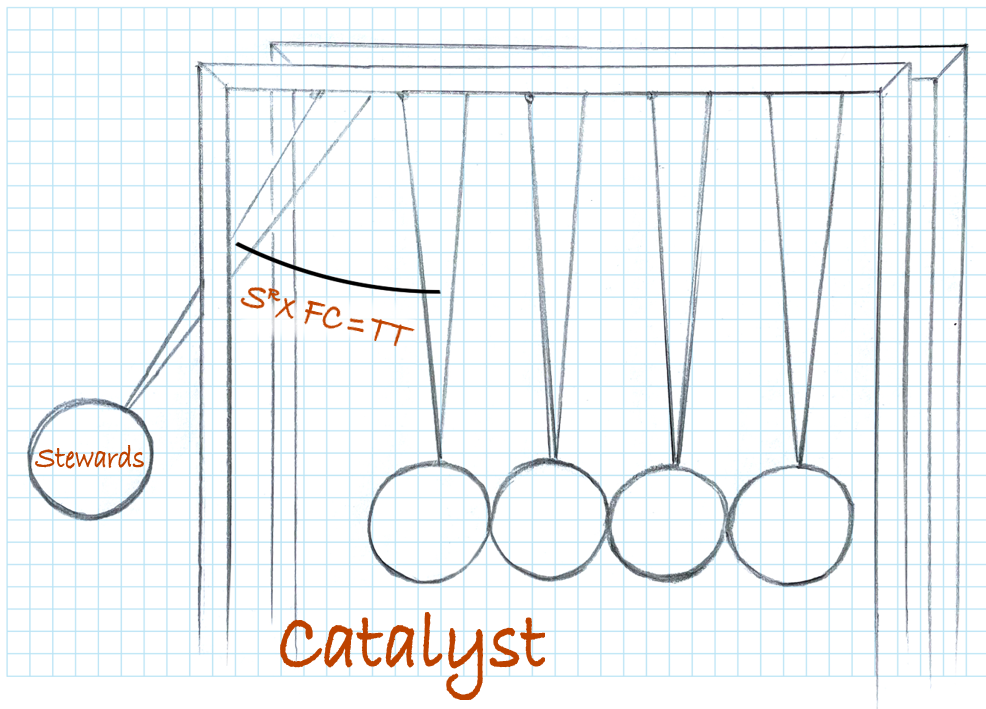 What will you experience?

Assess your organization’s capacity for shared stewardship 
Reflect together on what can be done together than cannot be done by only one actor
Develop a clear, compelling story of shared stewardship that can be used to invite others to join the thriving together movement.
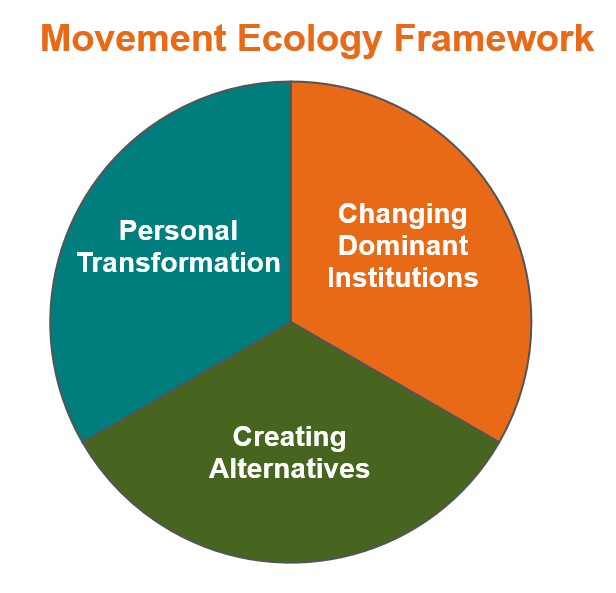 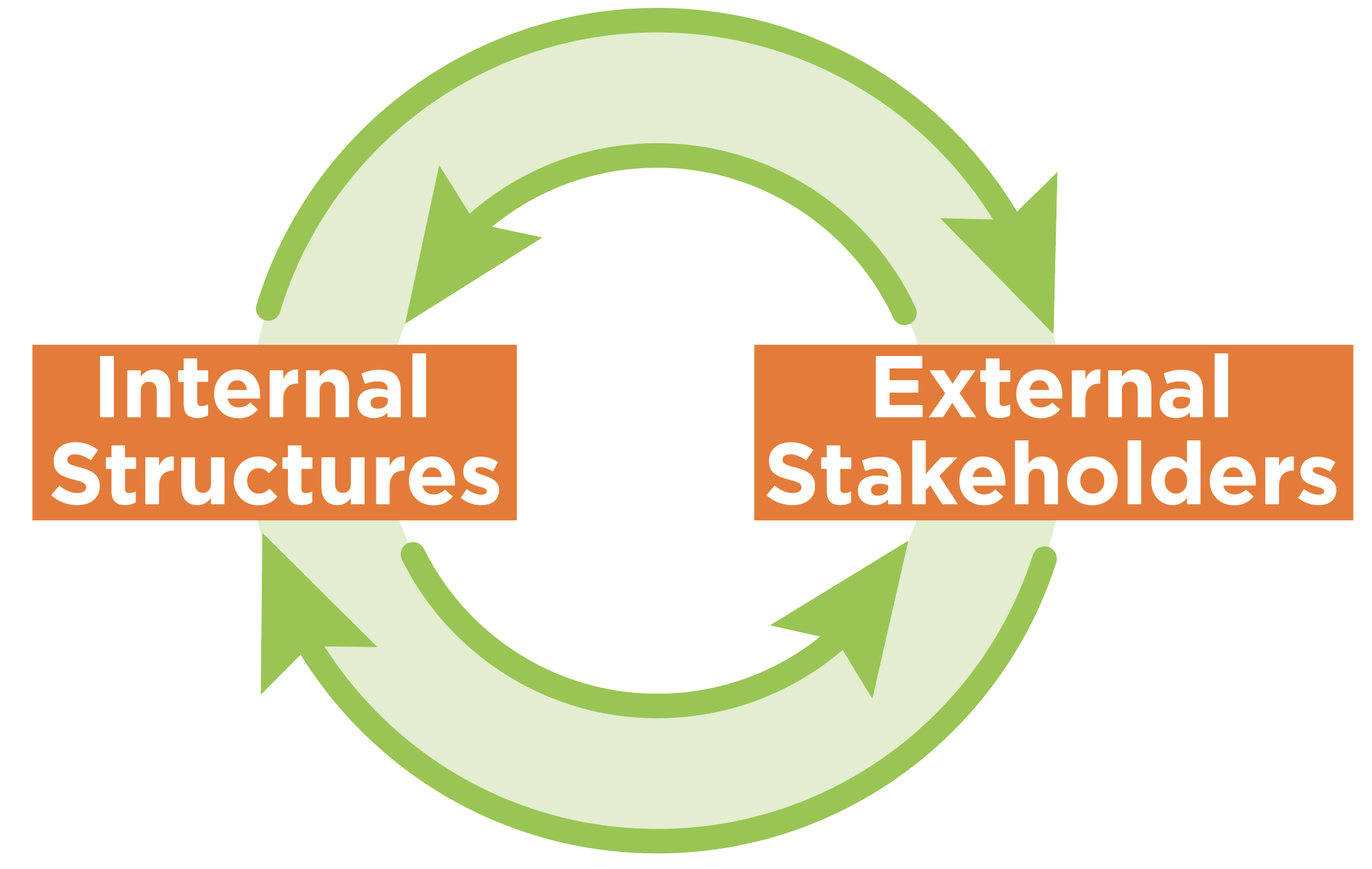 [Speaker Notes: Stewards with a deep practice, powered by strong relationships, and multiplied by how well they fit conditions, can enhance the prospects for thriving together.]
Questions?
Expectations
In order to get the most out of these sessions, please…